Google Smart LockIntroduction into Google Smart Lock
Bill Zangardi | February 22, 2017
2
What is Google Smart Lock?
• Cloud keychain to keep all your website and app credentials in 
  one secure place

• Available for Android, Chrome, and Chromebooks

• Allows for cross-platform shared credentials 
   (Website -> App, App -> Website, etc.)

• Allows easy login options for common websites like 
   Google, Facebook, etc.
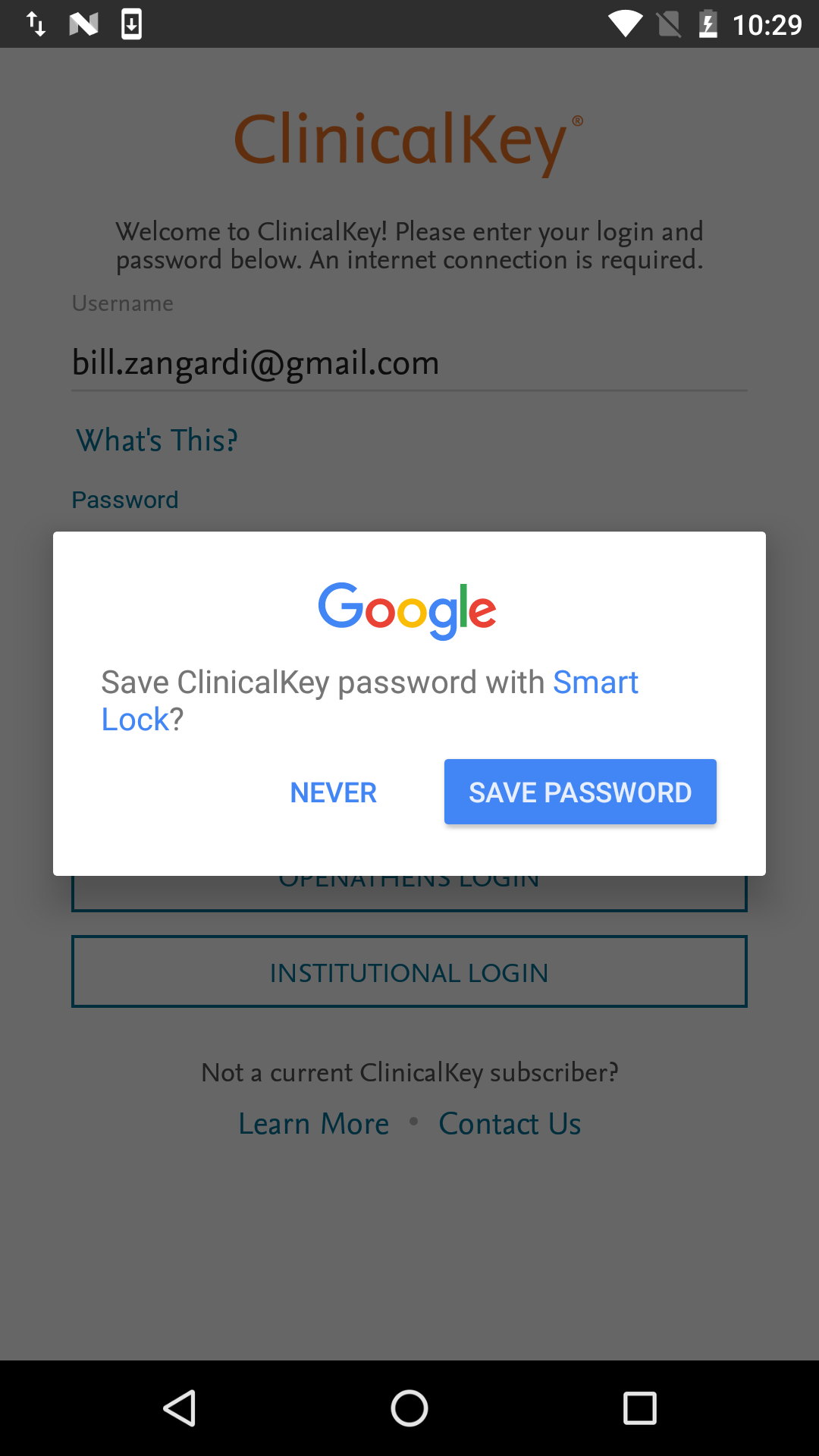 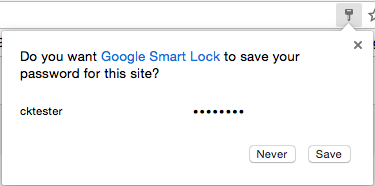 3
Getting Started
Add Google Play Services for auth (`com.google.android.gms:play-services-auth:9.X.X`)

 Create an instance of the Google API Client with the Auth API
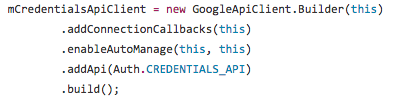 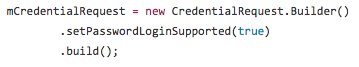 4
Google API Client onConnected() callback
5
Saving Credentials to Smart Lock
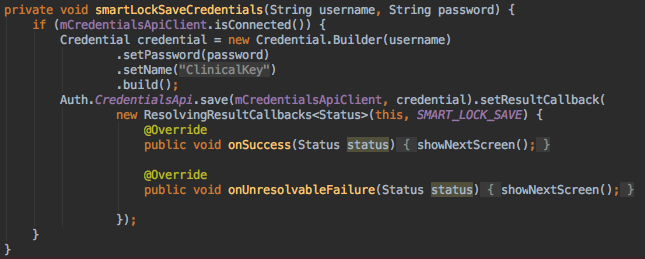 6
Handling Results from Smart Lock
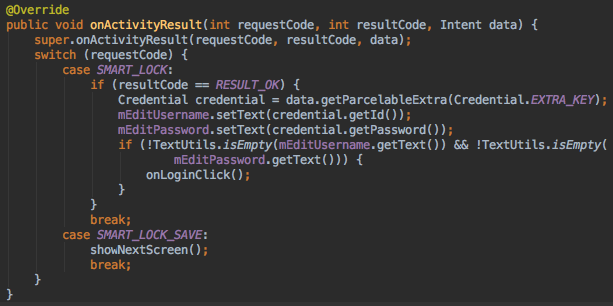 7
Different Smart Lock States
8
Cross-Platform Use
Allows a users website credentials to be used within your app and vice-versa

Requires registration of your app 
https://docs.google.com/forms/d/1UFsC7aMT5IT02PH9Hpbq0vvGJycShlUAKVp8s0QGb9w/viewform

Requires website to host an assetlinks.json file, same file used to incorporate deep-linking:
https://www.clinicalkey.com/.well-known/assetlinks.json
9
Demo
10
Questions?
Additional Sources
     • https://developers.google.com/identity/smartlock-passwords/android/overview
     • https://passwords.google.com
     • Droidcon NYC 2016 https://www.youtube.com/watch?v=OYQsNZLSphU
     • Google I/O 2016 https://www.youtube.com/watch?v=0ucjYG_JrEE&t=11m08s